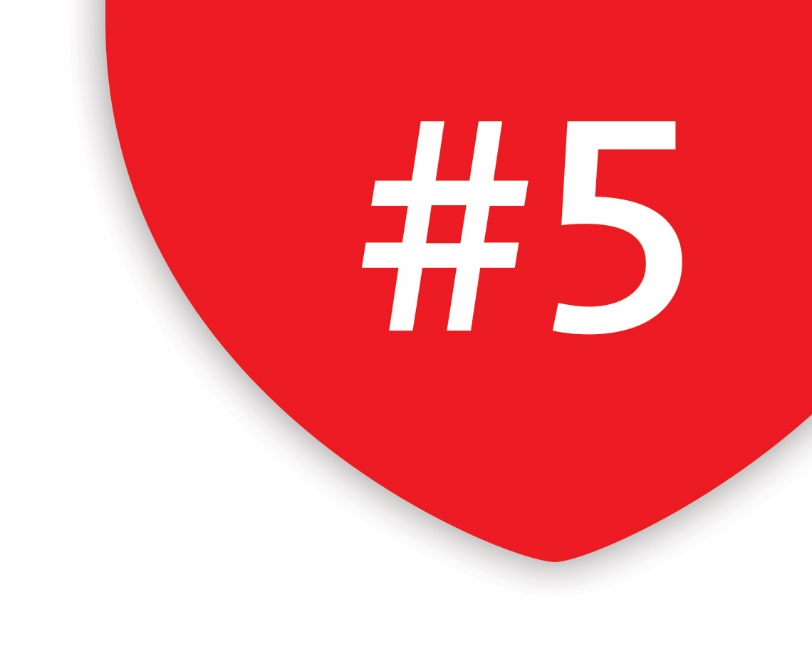 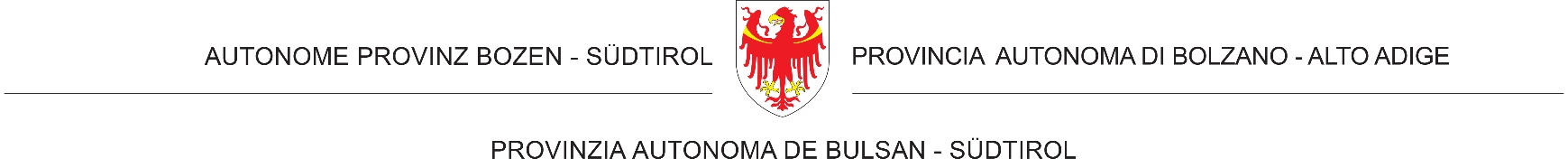 Ladinische Schule&Kultur: Daten und Fakten
Die Gelder für die ladinische Schule und Kultur sind in den vergangenen fünf Jahren gleichgeblieben, was eine gute Planung und Organisation ermöglichte. Insgesamt wurden 2014 - 2018 für die ladinische Bildung ca. 6 Mio. Euro, für die ladinische Kultur ca. 7 Mio. Euro bereitgestellt.

Im Schul- und Kindergartenjahr 2017/18 waren insgesamt 3173 Kinder und Schüler im ladinischen Bildungssystem eingeschrieben 

Davon besuchten 1197 Schüler eine der 15 ladinischen Grundschulen, 733 eine der fünf Mittelschulen und 557 eine der vier staatlichen Oberschulen und die Berufsschule

Hinzu kommen noch 686 Kinder, die in einem der 17 Kindergärten der ladinischen Täler eingeschrieben sind
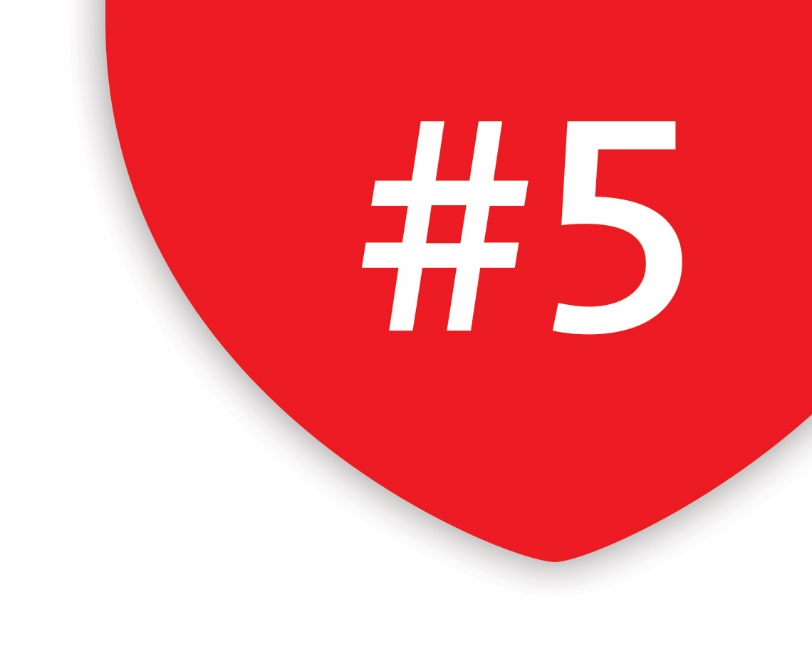 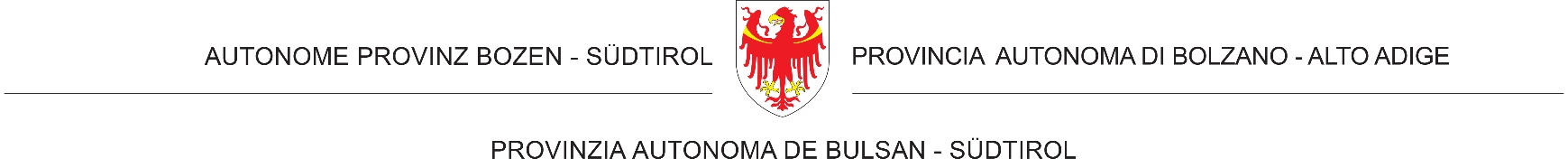 Ladinische Schule&Kultur: Daten und Fakten
Im Zeitraum der ausgehenden Legislatur wurden jährlich ca. 150 Ansuchen begutachtet und somit in der Legislatur rund 750 Ansuchen mit einer Gesamtbeitragssumme von rund 1,56 Millionen Euro vergeben

Es wurden Kulturwettbewerbe ausgeschrieben in den Bereichen Bildende Kunst und Literatur mit über 70 Teilnehmerinnen und Teilnehmer

Der Bereich Innovation und Beratung hat seit 2014 61 Publikationen erarbeitet und 507 Fortbildungsveranstaltungen organisiert

Wissenschaftliche Analyse der Sprachkenntnisse im Kindergarten

Förderung des Ladinischunterrichts in Fodom
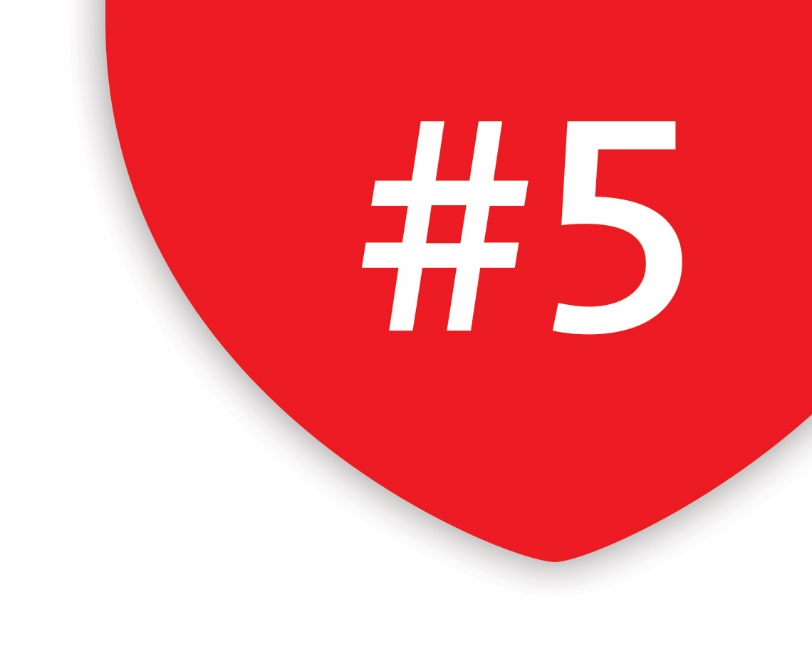 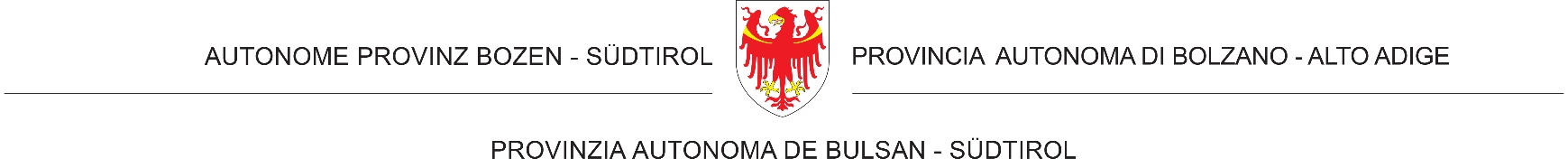 Mobilität: Daten und Fakten
Im Bereich Mobilität sind in den vergangenen 5 Jahren insgesamt über eine Milliarde Euro zur Verfügung gestellt worden

Öffentliche Verkehrsmittel, Ein Plus von 6,3 Prozent: Waren es 2013 insgesamt 49,2 Millionen Entwertungen sind es 2017 52,3 Millionen gewesen, davon 9,9 Millionen im Bahnverkehr

Die Öffis sind hoch im Trend: 201.057 Südtirol Pass-Verträge wurden seit 2012 abgeschlossen. 62.606 davon seit Jänner 2014. 134.000 Südtirol Pässe werden derzeit aktiv genutzt

79.400 Jugendliche, 36.300  Familien und 45.200 Senioren fahren zu besonders günstigen Konditionen mit den öffentlichen Verkehrsmitteln
 
5022 Bushaltestellen und 55 werden in Südtirol täglich bedient; Zugbahnhöfe 5,9 Mio. Bahn-km und 30 Mio. Bus-km werden im öffentlichen Nahverkehr pro Jahr abgewickelt
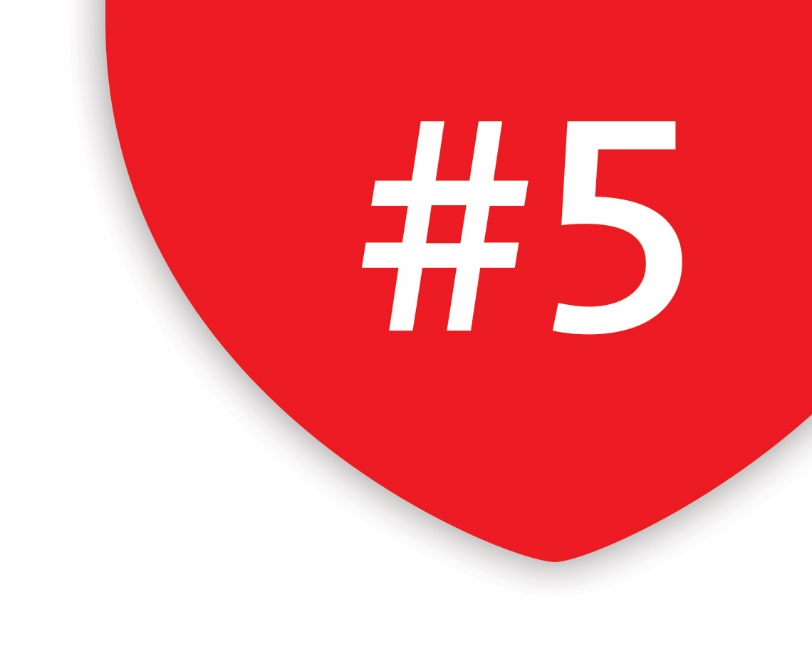 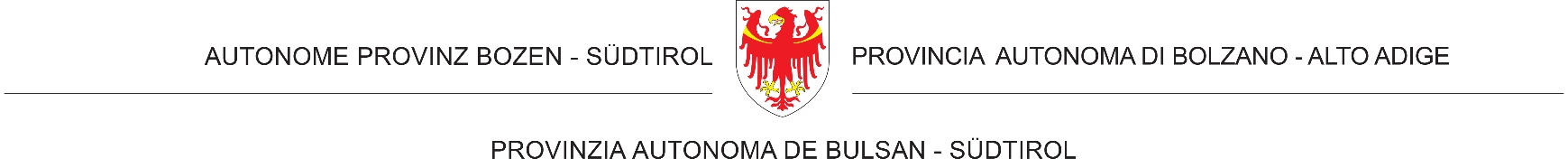 Mobilität: Daten und Fakten
32.000 Kundenkontakte für Fahrzeug- und Führerscheinangelegenheiten werden am Schalterdienst der Mobilität pro Jahr abgewickelt.

Kraftfahrzeugamt: 30.000 Zulassungen pro Jahr, 11.700 Hauptuntersuchungen

Von 0 auf 73: So viele öffentliche Elektro-Ladestationen gibt es in Südtirol seit 2014

Seit 2014 haben rund 2.800 Interessierte anlässlich der Roadshows Elektrofahrzeuge getestet

Südtirols Aufstiegsanlagen haben 2016 insgesamt 135.680.520 Personen befördert, das sind 2,8 Millionen mehr als 2013

364 Aufstiegsanlagen können in einer Stunde 526.510 Personen befördern: das ist so viel, wie Südtirol Einwohner hat
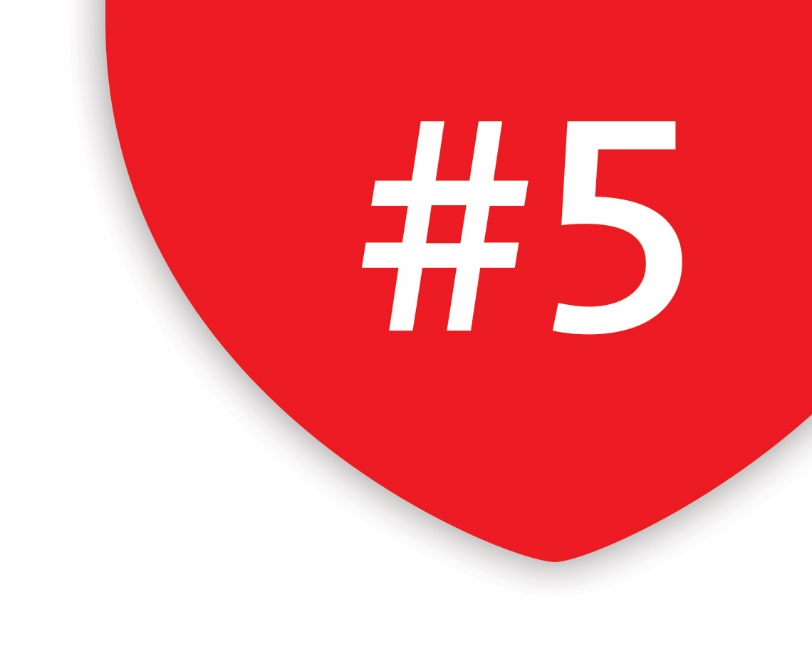 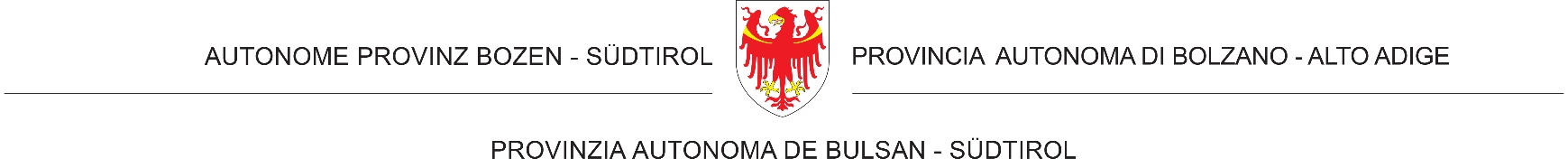 Straßen: Daten und Fakten
Im Straßendienst wurden in den vergangenen 5 Jahren insgesamt 212 Mio zur Verfügung gestellt

2826 Straßenkilometer verantwortet das Land Südtirol: das sind so viele Kilometer wie von Bozen nach Moskau. Derzeit sind 481 Straßenwärter im Einsatz

1662 Brücken und 200 Tunnels zählen dazu

16,3 Millionen Euro stehen 2018 für Asphaltierungsarbeiten zur Verfügung. 

Im Jahr verbraucht der Straßendienst im Durchschnitt 14.321 Tonnen Salz
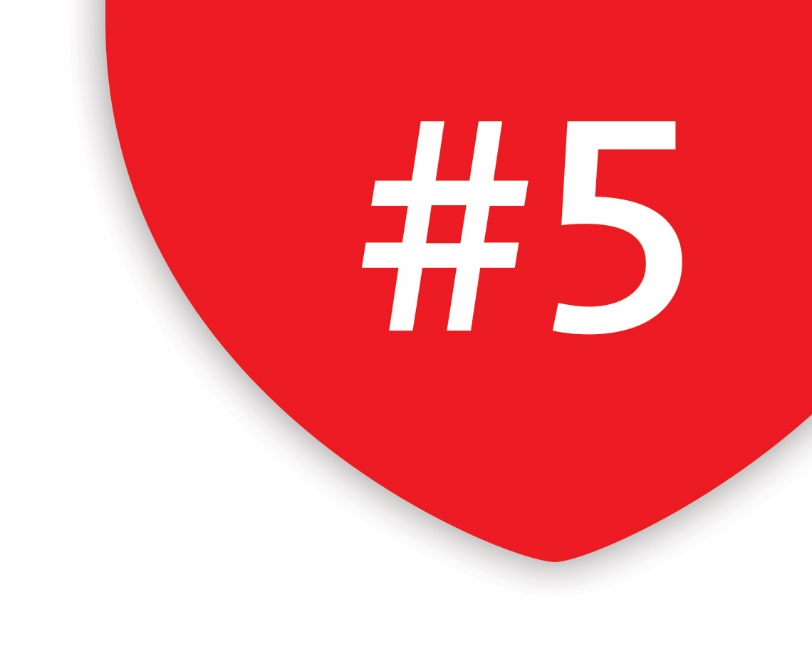 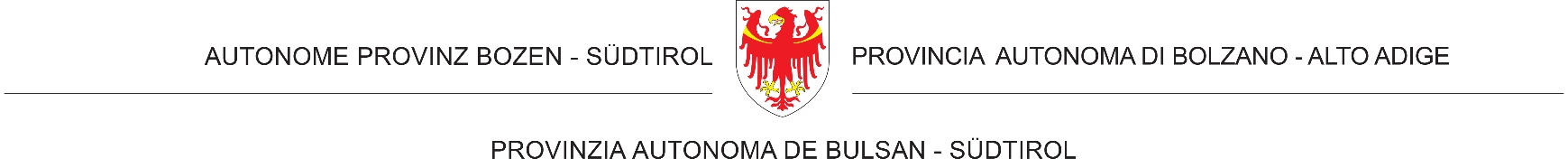 Straßen: Daten und Fakten
Im Tiefbau wurden in den vergangenen 5 Jahren insgesamt 389 Mio. Euro zur Verfügung gestellt

Insgesamt wurden/werden noch bis Jahresende 69 Bauvorhaben ausgeschrieben.
 
Dabei handelt es sich um 13 Tunnels – 13 Brücken und 43 Straßenbauvorhaben und Sicherheitsmaßnahmen 

Weiters sind 128 Belastungsproben an Brücken ausgeschrieben worden

1.849 Aufträge wurden von 2014 bis Mai 2018 im Straßenbereich vergeben - das Auftragsvolumen beträgt rund 514 Mio. Euro
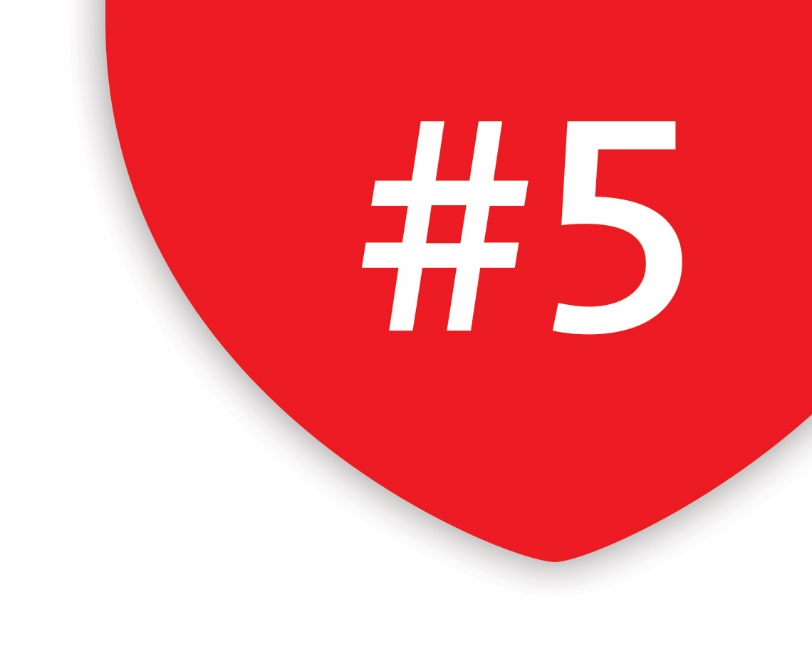 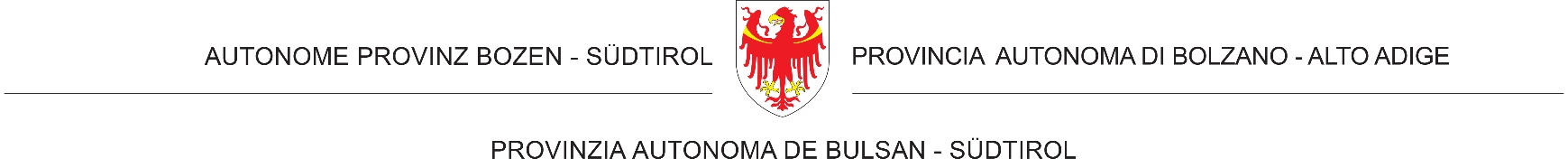 Museen: Daten und Fakten
Der Abteilung Museen wurden von 2014 bis 2018  rund 45 Millionen Euro zur Verfügung gestellt

Insgesamt gab es zwischen 2014 und 2017 in den 10 Landesmuseen 3.282.504 Besucher. Der Besuchertrend ist auch für dieses Jahr positiv 

Im Zeitraum 2014 – 2017 haben 1.061.299 Besucher das Archäologiemuseum besucht,  806.149 Besucher das Touriseum und 403.748 das Bergbaumuseum 

Das Südtiroler Archäologiemuseum hat 2018 seit der Eröffnung 1998 die 5-Millionen-Besuchermarke überschritten

Aktion Young&Museum: 2015-17 haben 10.300 Kinder und Jugendliche im Sommer mit ihrem Abo+ gratis Museen besucht
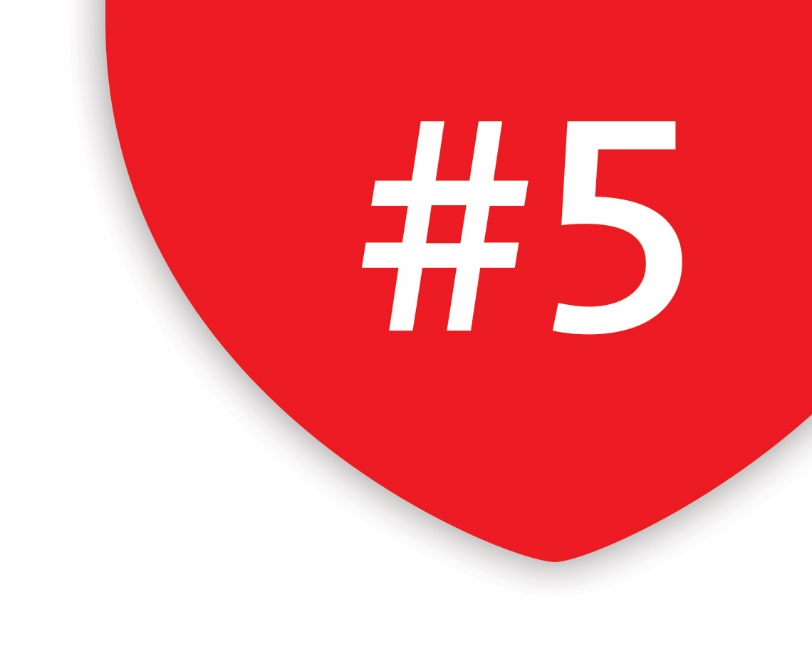 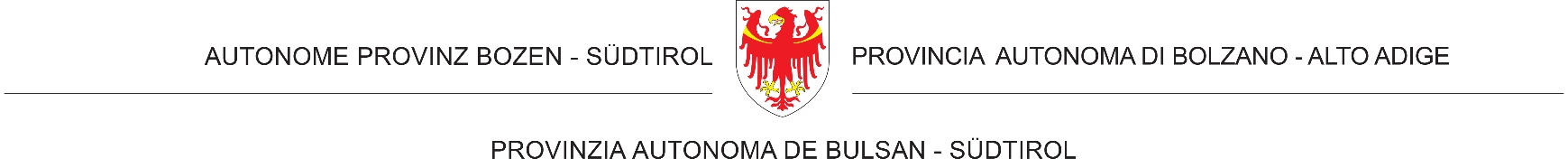 Denkmalpflege: Daten und Fakten
Der Abteilung Denkmalpflege wurden von 2014 bis 2018  rund 41,6 Millionen Euro zur Verfügung gestellt

5005 denkmalgeschützte Objekte gibt es in Südtirol, seit 2014 sind 45 Unterschutzstellungen dazugekommen

Davon 25 Millionen Euro an Finanzierungsbeiträgen bei 1.419 Anträgen

Seit 2014 wurden 349 archäologische Grabungen durchgeführt und 8,4 Millionen Euro investiert

Seit 2014 wurden 28 Archivankäufe und Bestandsübernahmen gemacht

99 Tagungen und Veranstaltungen wurden zwischen 2014 und 2018 organisiert